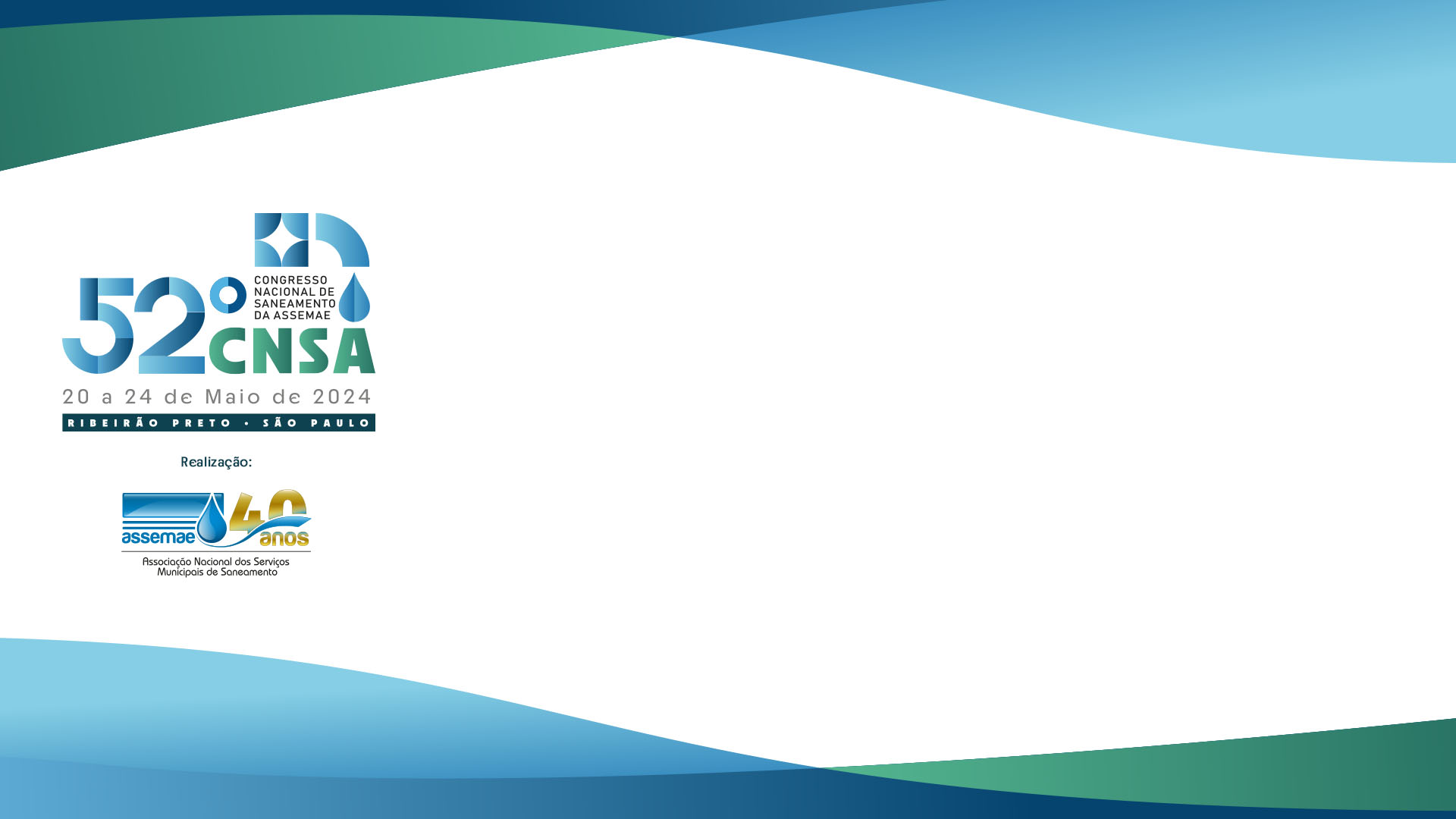 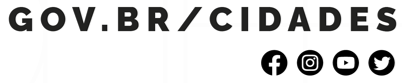 Panorama das propostas encaminhadas no processo seletivo do Novo PAC

    Flávio Marcos Passos Gomes Júnior 
    Diretor do Departamento de Saneamento Rural e de Pequenos Municípios – DSR
    Secretaria Nacional de Saneamento Ambiental – SNSA
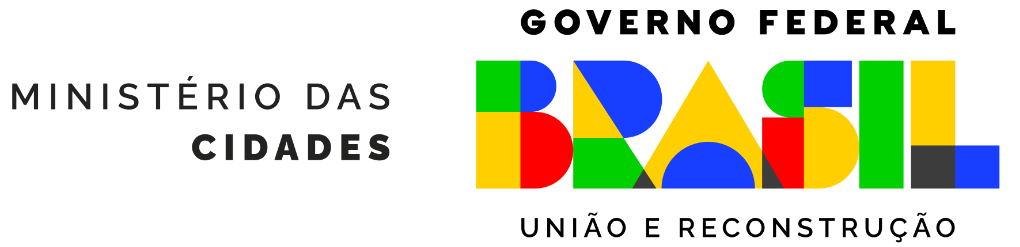 Conceitos de Anteprojeto e de Projeto Básico Segundo a Legislação em Vigor
[Speaker Notes: Plansab (2013 - versão original e 2019 - versão revisada; pág.205): Programas para a operacionalização da Política Federal de Saneamento Básico. Programa 1: Saneamento básico integrado – infraestrutura urbana; Programa 2: Saneamento rural (pag.214 - versão revisada, 2019); Programa 3: Saneamento estruturante.
Plansab - revisão 2019 traz a Funasa/MS como coordenadora do PSBR
PL 4.162/19 - O novo marco traz de forma explícita o PSBR]
PORTARIA CONJUNTA MGI/MF/CGU Nº 33, DE 30 DE AGOSTO DE 2023 (Estabelece normas complementares ao Decreto nº 11.531, de 16 de maio de 2023, que dispõe sobre convênios e contratos de repasse relativos às transferências de recursos da União).

Art. 10. Para os efeitos desta Portaria Conjunta, considera-se:
...
XXI - anteprojeto: peça técnica com todos os subsídios necessários à elaboração do projeto básico da obra ou serviço de engenharia, que deve conter, no mínimo, os seguintes elementos:
a) demonstração e justificativa do programa de necessidades, avaliação de demanda do público-alvo, motivação técnica, econômica e social do empreendimento, visão global dos investimentos e definições relacionadas ao nível de serviço desejado;
b) condições de solidez, de segurança e de durabilidade;
c) prazo de entrega;
d) estética do projeto arquitetônico, traçado geométrico e/ou projeto da área de influência, quando cabível;
e) parâmetros de adequação ao interesse público, de economia na utilização, de facilidade na execução, de impacto ambiental e de acessibilidade;
f) proposta de concepção da obra ou do serviço de engenharia;
g) projetos anteriores ou estudos preliminares que embasaram a concepção proposta;
h) levantamento topográfico e cadastral;
i) pareceres de sondagem; e
j) memorial descritivo dos elementos da edificação, dos componentes construtivos e dos materiais de construção, de forma a estabelecer padrões mínimos para a contratação.
[Speaker Notes: Plansab (2013 - versão original e 2019 - versão revisada; pág.205): Programas para a operacionalização da Política Federal de Saneamento Básico. Programa 1: Saneamento básico integrado – infraestrutura urbana; Programa 2: Saneamento rural (pag.214 - versão revisada, 2019); Programa 3: Saneamento estruturante.
Plansab - revisão 2019 traz a Funasa/MS como coordenadora do PSBR
PL 4.162/19 - O novo marco traz de forma explícita o PSBR]
PORTARIA CONJUNTA MGI/MF/CGU Nº 33, DE 30 DE AGOSTO DE 2023 (Estabelece normas complementares ao Decreto nº 11.531, de 16 de maio de 2023, que dispõe sobre convênios e contratos de repasse relativos às transferências de recursos da União).

Art. 10. Para os efeitos desta Portaria Conjunta, considera-se:
...
XXII - projeto básico: conjunto de elementos necessários e suficientes, com nível de precisão adequado para definir e dimensionar a obra ou o serviço de engenharia, ou o complexo de obras ou de serviços objeto da licitação, elaborado com base nas indicações dos estudos técnicos preliminares, que assegure a viabilidade técnica e o adequado tratamento do impacto ambiental do empreendimento e que possibilite a avaliação do custo da obra e a definição dos métodos e do prazo de execução, devendo conter os seguintes elementos:
a) levantamentos topográficos e cadastrais, sondagens e ensaios geotécnicos, ensaios e análises laboratoriais, estudos socioambientais e demais dados e levantamentos necessários para execução da solução escolhida;
b) soluções técnicas globais e localizadas, suficientemente detalhadas, de forma a evitar, por ocasião da elaboração do projeto executivo e da realização das obras e montagem, a necessidade de reformulações ou variantes quanto à qualidade, ao preço e ao prazo inicialmente definidos;
c) identificação dos tipos de serviços a executar e dos materiais e equipamentos a incorporar à obra, bem como das suas especificações, de modo a assegurar os melhores resultados para o empreendimento e a segurança executiva na utilização do objeto, para os fins a que se destina, considerados os riscos e os perigos identificáveis, sem frustrar o caráter competitivo para a sua execução;
d) informações que possibilitem o estudo e a definição de métodos construtivos, de instalações provisórias e de condições organizacionais para a obra, sem frustrar o caráter competitivo para a sua execução;
e) subsídios para montagem do plano de licitação e gestão da obra, compreendidos a sua programação, a estratégia de suprimentos, as normas de fiscalização e outros dados necessários em cada caso; e
f) orçamento detalhado do custo global da obra, fundamentado em quantitativos de serviços e fornecimentos propriamente avaliados, obrigatório exclusivamente para os regimes de execução previstos nos incisos I, II, III, IV e VII do caput do art. 46 da Lei nº 14.133, de 1º de abril de 2021.
[Speaker Notes: Plansab (2013 - versão original e 2019 - versão revisada; pág.205): Programas para a operacionalização da Política Federal de Saneamento Básico. Programa 1: Saneamento básico integrado – infraestrutura urbana; Programa 2: Saneamento rural (pag.214 - versão revisada, 2019); Programa 3: Saneamento estruturante.
Plansab - revisão 2019 traz a Funasa/MS como coordenadora do PSBR
PL 4.162/19 - O novo marco traz de forma explícita o PSBR]
PORTARIA CONJUNTA MGI/MF/CGU Nº 33, DE 30 DE AGOSTO DE 2023 (Estabelece normas complementares ao Decreto nº 11.531, de 16 de maio de 2023, que dispõe sobre convênios e contratos de repasse relativos às transferências de recursos da União).

Art. 24. O proponente deverá apresentar as seguintes peças documentais antes da celebração do instrumento, sendo facultado ao concedente ou à mandatária exigi-los posteriormente, desde que antes da liberação da primeira parcela dos recursos:
I - para execução de obras e serviços de engenharia:
a) o anteprojeto, quando for adotado o regime de contratação integrada, ou o projeto básico, para os demais regimes de contratação;
 ...

Art. 53. Os editais de licitação destinados à execução do objeto do instrumento serão publicados após a assinatura do respectivo convênio ou contrato de repasse.
§ 1º Nos instrumentos voltados à execução de obras, os editais de que trata o caput somente poderão ser publicados após a emissão do laudo de análise técnica do anteprojeto ou projeto básico pelo concedente ou pela mandatária.
[Speaker Notes: Plansab (2013 - versão original e 2019 - versão revisada; pág.205): Programas para a operacionalização da Política Federal de Saneamento Básico. Programa 1: Saneamento básico integrado – infraestrutura urbana; Programa 2: Saneamento rural (pag.214 - versão revisada, 2019); Programa 3: Saneamento estruturante.
Plansab - revisão 2019 traz a Funasa/MS como coordenadora do PSBR
PL 4.162/19 - O novo marco traz de forma explícita o PSBR]
Atuação do Departamento de Saneamento Rural e de Pequenos Municípios – DSR/SNSA/MCID – NovoPAC
[Speaker Notes: Plansab (2013 - versão original e 2019 - versão revisada; pág.205): Programas para a operacionalização da Política Federal de Saneamento Básico. Programa 1: Saneamento básico integrado – infraestrutura urbana; Programa 2: Saneamento rural (pag.214 - versão revisada, 2019); Programa 3: Saneamento estruturante.
Plansab - revisão 2019 traz a Funasa/MS como coordenadora do PSBR
PL 4.162/19 - O novo marco traz de forma explícita o PSBR]
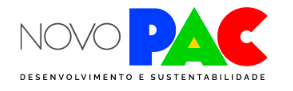 Ações sob Responsabilidade do DSR/SNSA/MCID
NOVO PAC – ÁGUA PARA TODOS – ABASTECIMENTO DE ÁGUA RURAL – OGU – Portaria 452 de 8 de maio de 2024 divulga o resultado da seleção

NOVO PAC – ÁGUA PARA TODOS – ABASTECIMENTO DE ÁGUA URBANO – OGU – MUNICÍPIOS ATÉ 50 MIL HABITANTES (G3

NOVO PAC – CIDADES SUSTENTÁVEIS E RESILIENTES – ESGOTAMENTO SANITÁRIO – OGU – MUNICÍPIOS ATÉ 50 MIL HABITANTES (G3)
[Speaker Notes: Plansab (2013 - versão original e 2019 - versão revisada; pág.205): Programas para a operacionalização da Política Federal de Saneamento Básico. Programa 1: Saneamento básico integrado – infraestrutura urbana; Programa 2: Saneamento rural (pag.214 - versão revisada, 2019); Programa 3: Saneamento estruturante.
Plansab - revisão 2019 traz a Funasa/MS como coordenadora do PSBR
PL 4.162/19 - O novo marco traz de forma explícita o PSBR]
Critérios de inscrição, seleção e priorização: anexo da Portaria MCID Nº 1.273,  de 6 de outubro de 2023
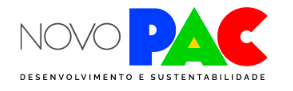 Abastecimento de Água 

Requisitos para inscrição: 
2.1. Preenchimento de carta-consulta eletrônica na plataforma TransfereGov; 
2.2. Anexar projeto ou anteprojeto ou estudo preliminar contendo a concepção da intervenção; 
2.3. Anexar Composição Básica do Investimento, conforme modelo disponível no TransfereGov; e 
2.4. Município/Prestador ter preenchido o Sistema Nacional de Informações sobre Saneamento - SNIS.

3. Critérios de seleção: 
3.1. Maior déficit de abastecimento de água nas áreas rurais; 
3.2. Nível de detalhamento da proposta: estudo de concepção, estudo de viabilidade, anteprojeto, projeto básico, projeto executivo; 
3.3. Existência de licenças ambientais e titularidade de área, quando couber; 
3.4. Existência de solução para a manutenção do sistema implantado; 
3.5. Proposta que promovam a universalização do sistema de abastecimento de água na localidade; 
3.6. Complementariedade com obras iniciadas nas etapas anteriores do PAC; e 
3.7. Demandas para execução de obras cujos projetos de engenharia foram apoiados pela União.
[Speaker Notes: Plansab (2013 - versão original e 2019 - versão revisada; pág.205): Programas para a operacionalização da Política Federal de Saneamento Básico. Programa 1: Saneamento básico integrado – infraestrutura urbana; Programa 2: Saneamento rural (pag.214 - versão revisada, 2019); Programa 3: Saneamento estruturante.
Plansab - revisão 2019 traz a Funasa/MS como coordenadora do PSBR
PL 4.162/19 - O novo marco traz de forma explícita o PSBR]
Cadastramento das Propostas
Validação das Propostas
(limpeza da base)
Processo de Seleção Novo PAC (Fluxo Resumido)
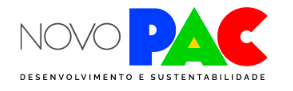 Pré-enquadramento
(critérios de inscrição)
Remoção das cadastradas mas não enviadas
Remoção das retificadas (duplicidade)
Preenchimento da carta-consulta
SNIS
Projeto
QCI
Complementação Documental
(quando solicitada)
Verificação do objeto
Condicionantes Art. 50 (Lei 11.445/2007
Déficit
Detalhamento da Proposta
Licenc. Ambiental
Titularidade
Seleção
(critérios da Portaria 1.273)
Enquadramento
(critérios normativos e legais)
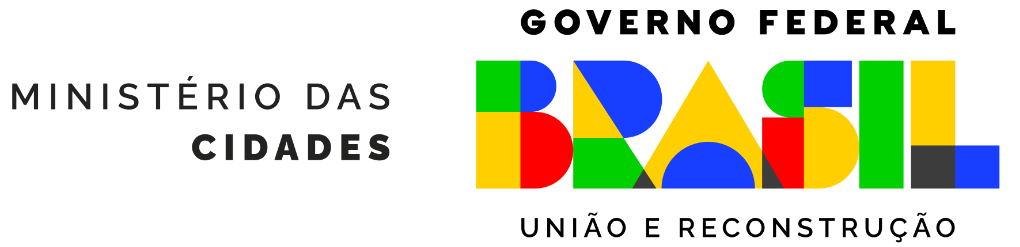 Processo de Seleção Novo PAC - Etapa de Pré-enquadramento
Motivo de Pré-desenquadramento: 
Proponente NÃO apresentou projeto ou anteprojeto
[Speaker Notes: Plansab (2013 - versão original e 2019 - versão revisada; pág.205): Programas para a operacionalização da Política Federal de Saneamento Básico. Programa 1: Saneamento básico integrado – infraestrutura urbana; Programa 2: Saneamento rural (pag.214 - versão revisada, 2019); Programa 3: Saneamento estruturante.
Plansab - revisão 2019 traz a Funasa/MS como coordenadora do PSBR
PL 4.162/19 - O novo marco traz de forma explícita o PSBR]
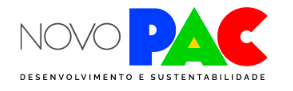 Andamento das Seleções sob Responsabilidade do DSR/SNSA/MCID
NOVO PAC – ÁGUA PARA TODOS – ABASTECIMENTO DE ÁGUA RURAL – OGU – Resultado Publicado

	PORTARIA MCID Nº 452, DE 7 DE MAIO DE 2024 (Publicada no DOU em 08/05/2024)
	
	Divulga o resultado do processo de seleção de propostas da modalidade Abastecimento de Água Rural, no âmbito do Programa de Aceleração do Crescimento - Novo PAC, de que trata o Decreto nº 11.632, de 11 de agosto de 2023, conforme a regulamentação prevista na Portaria MCID nº 1.273, de 6 de outubro de 2023.


NOVO PAC – ÁGUA PARA TODOS – ABASTECIMENTO DE ÁGUA URBANO – OGU – MUNICÍPIOS ATÉ 50 MIL HABITANTES (G3) – Seleção em andameto


NOVO PAC – CIDADES SUSTENTÁVEIS E RESILIENTES – ESGOTAMENTO SANITÁRIO – OGU – MUNICÍPIOS ATÉ 50 MIL HABITANTES (G3) - Seleção em andamento


Segunda etapa do Novo PAC prevista para 2025/2026
[Speaker Notes: Plansab (2013 - versão original e 2019 - versão revisada; pág.205): Programas para a operacionalização da Política Federal de Saneamento Básico. Programa 1: Saneamento básico integrado – infraestrutura urbana; Programa 2: Saneamento rural (pag.214 - versão revisada, 2019); Programa 3: Saneamento estruturante.
Plansab - revisão 2019 traz a Funasa/MS como coordenadora do PSBR
PL 4.162/19 - O novo marco traz de forma explícita o PSBR]
Atuação do Departamento de Saneamento Rural e de Pequenos Municípios – DSR/SNSA/MCID – SELEÇÃO 2023
[Speaker Notes: Plansab (2013 - versão original e 2019 - versão revisada; pág.205): Programas para a operacionalização da Política Federal de Saneamento Básico. Programa 1: Saneamento básico integrado – infraestrutura urbana; Programa 2: Saneamento rural (pag.214 - versão revisada, 2019); Programa 3: Saneamento estruturante.
Plansab - revisão 2019 traz a Funasa/MS como coordenadora do PSBR
PL 4.162/19 - O novo marco traz de forma explícita o PSBR]
Processo Seletivo 2023 - Propostas Discricionárias
PROGRAMA – 2222 SANEAMENTO BÁSICO

Iniciativas Apoiadas por meio de Diferentes Ações Orçamentárias Voltadas para o Saneamento Básico

Quantidade de propostas selecionadas: 191

Montante Correspondente às Propostas Selecionadas: R$ 358.855.287,29
[Speaker Notes: Plansab (2013 - versão original e 2019 - versão revisada; pág.205): Programas para a operacionalização da Política Federal de Saneamento Básico. Programa 1: Saneamento básico integrado – infraestrutura urbana; Programa 2: Saneamento rural (pag.214 - versão revisada, 2019); Programa 3: Saneamento estruturante.
Plansab - revisão 2019 traz a Funasa/MS como coordenadora do PSBR
PL 4.162/19 - O novo marco traz de forma explícita o PSBR]
Resultado - Processo Seletivo 2023
[Speaker Notes: Plansab (2013 - versão original e 2019 - versão revisada; pág.205): Programas para a operacionalização da Política Federal de Saneamento Básico. Programa 1: Saneamento básico integrado – infraestrutura urbana; Programa 2: Saneamento rural (pag.214 - versão revisada, 2019); Programa 3: Saneamento estruturante.
Plansab - revisão 2019 traz a Funasa/MS como coordenadora do PSBR
PL 4.162/19 - O novo marco traz de forma explícita o PSBR]
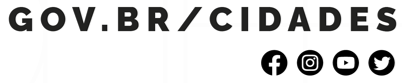 OBRIGADO!


Ministério das Cidades

Secretaria Nacional de Saneamento Ambiental - SNSA

Departamento de Saneamento Rural e de Pequenos Municípios - DSR

dsr@mdr.gov.br
[Speaker Notes: Plansab (2013 - versão original e 2019 - versão revisada; pág.205): Programas para a operacionalização da Política Federal de Saneamento Básico. Programa 1: Saneamento básico integrado – infraestrutura urbana; Programa 2: Saneamento rural (pag.214 - versão revisada, 2019); Programa 3: Saneamento estruturante.
Plansab - revisão 2019 traz a Funasa/MS como coordenadora do PSBR
PL 4.162/19 - O novo marco traz de forma explícita o PSBR]